Урок обучения грамоте              1 класс
Слоги
Ударение
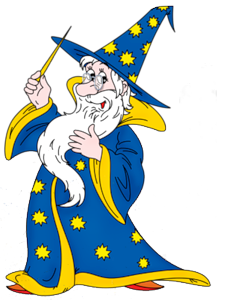 игра
машина
зима
заря
ягода
машина
котик
шапка
лапша
сушка
школа
тишина